ASSESSMENT OBJECTIVES: Understand components in digital systems, Understand the impact of digital technology
Skills Preparation: Understand the components that make up digital systems, and how they communicate with one another and with other systems and understand the impacts of digital technology to the individual and to wider society.
1.3 Computer networks & 1.4 Network Security
2.2 Programming fundamentals
1.1 Systems Architecture & 1.2 Memory/Storage
2.2 Programming fundamentals
1.6 Ethical, Legal, Cultural and environmental impacts
2.1 Algorithms & 2.2 Programming fundamentals
2.1 Algorithms & 2.2 Programming fundamentals
1.1 Systems Architecture & 1.2 Memory/Storage
1.6 Ethical, Legal, Cultural and environmental impacts
1.3 Computer networks & 1.4 Network Security
RPE KS3 programming – Small Basic/Python
Unit 1 Mock 1
RPE Y9 Computer Architecture
DC3
DC1
DC2
Unit 1 Mock
Year 11
Soc tests
Soc tests
Paper 1 Revision
Paper 1 Mock
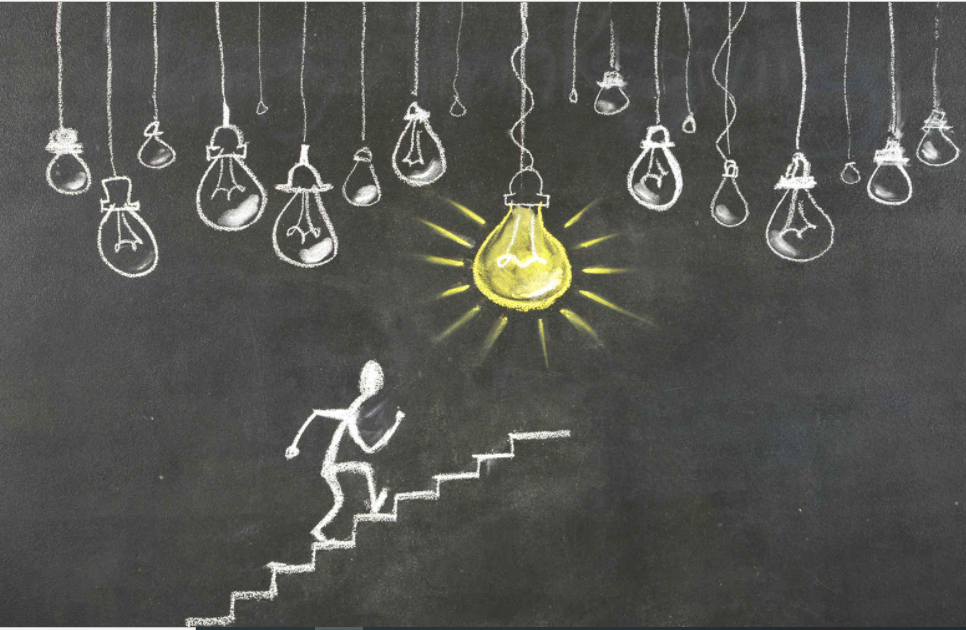 Steps to Computer Science Success
Remember and Apply Computation thinking (Paper 2)
Remember & Understand Computer Systems (Paper 1)
Apply mathematical skills relevant to Computer Science
Understand the impact of digital technology to the individual and to wider society
Think creatively, innovatively, analytically, logically and critically.
Analyse problems in Computational terms through practical experience of solving problems inc Design, writing & debugging.
Understand and apply the fundamental principles and concepts of Computer Science – Abstraction, decomposition & logic.